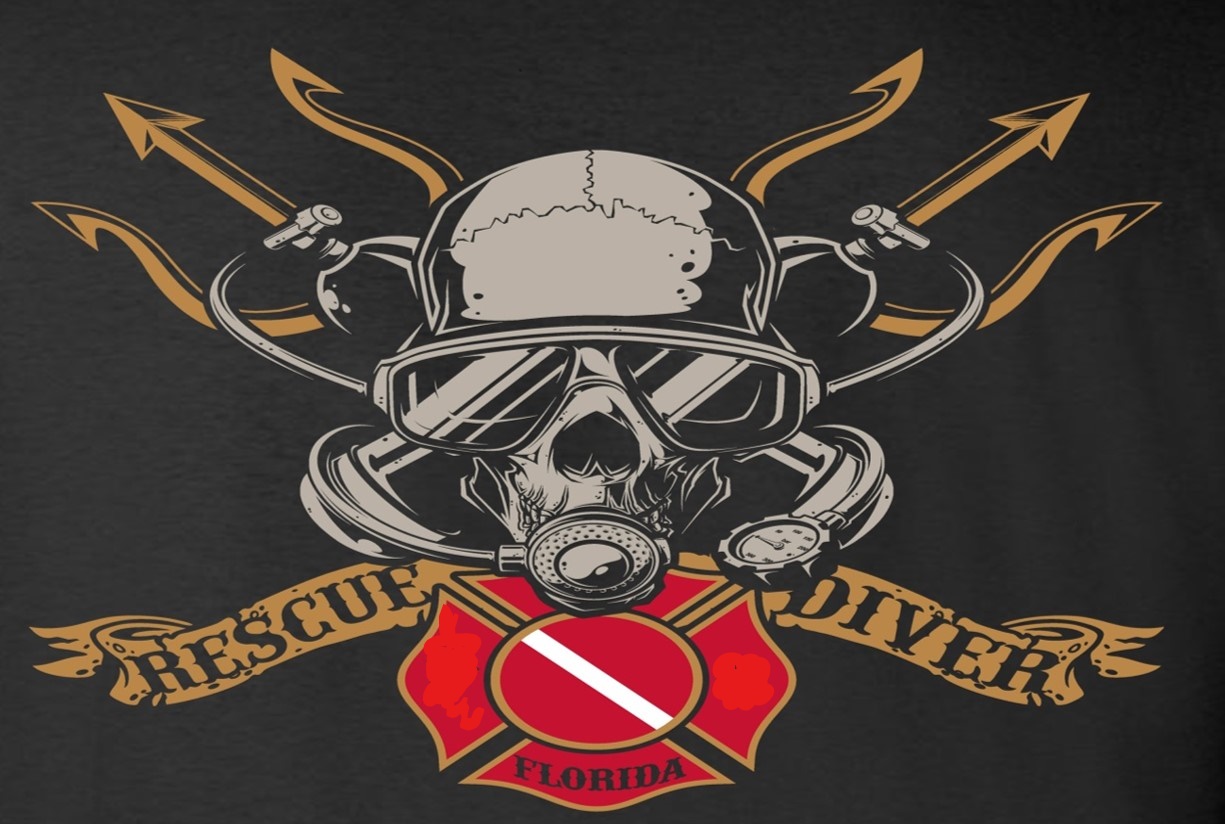 The rescue company 1
Helicopter Swiftwater Rescue
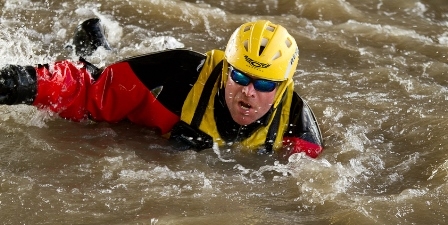 Concepts and Philosophy of Rescue
RESCUE CURVE
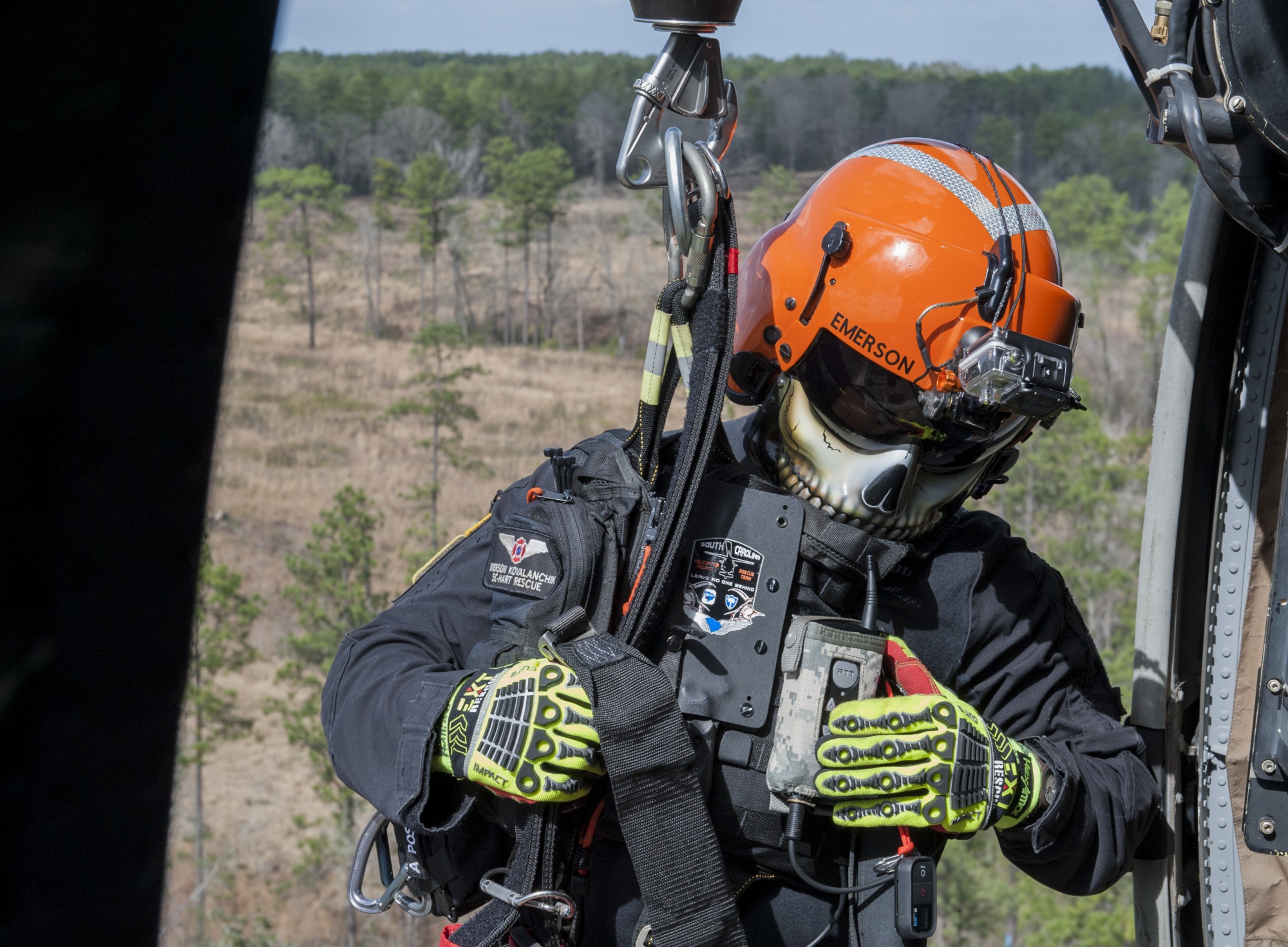 sixteen principles of rescue
They are good thumb rules for practice
sign of a novice
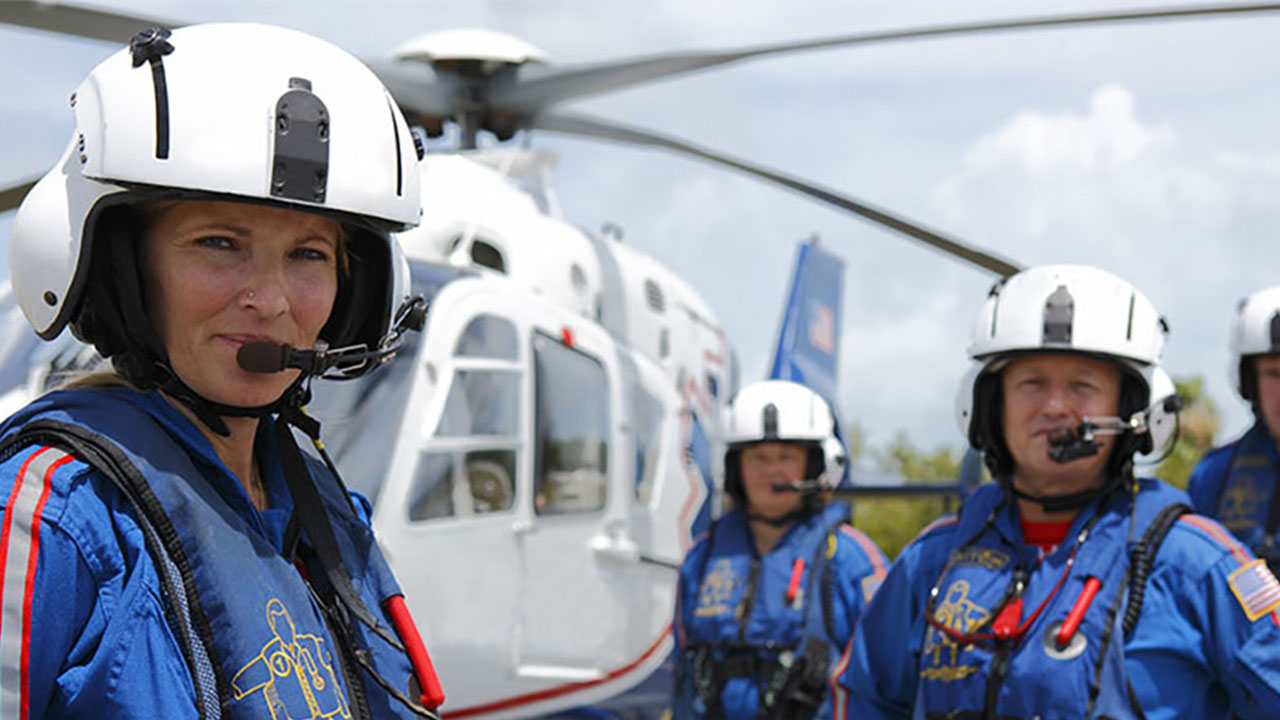 sign of a novice
This is an application of the Rescue Curve discussed later in this section ( see 911 Syndrome). 
If your first line of defense in rescue is rescue by the rescue squad, you next option is a major injury or body recovery.
sign of a novice
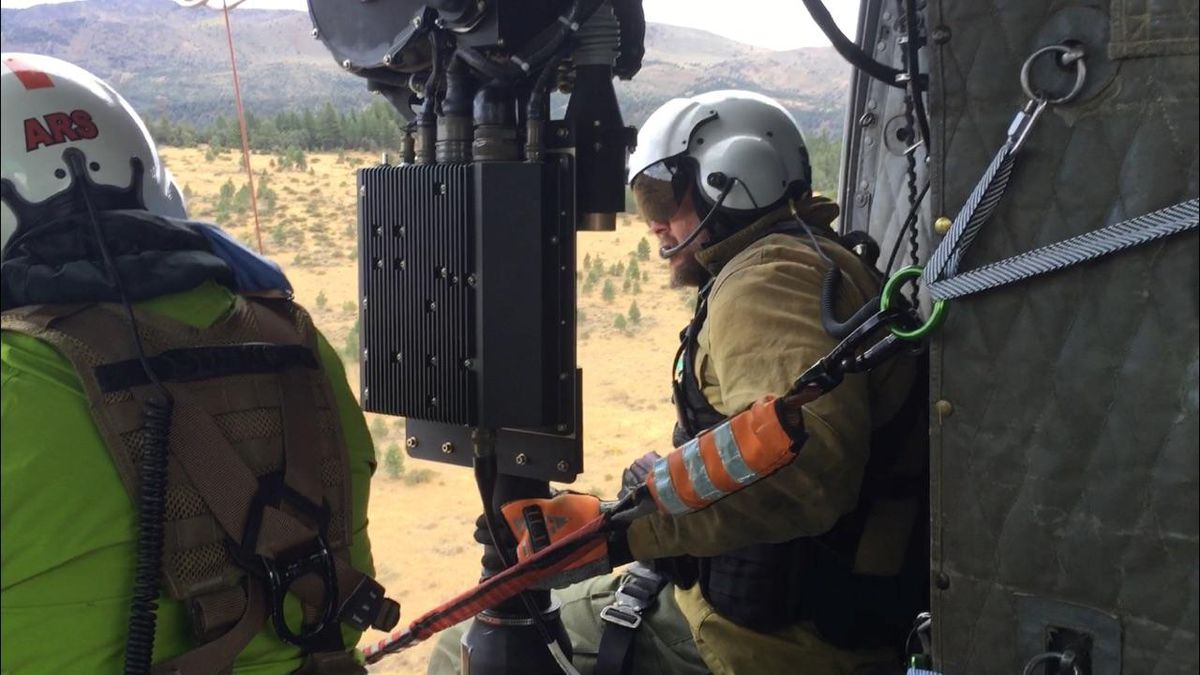 Eliminate the accident/incident before it happens.
Recognize fatigue, hazards, insufficient skills, lack of experience, etc. before it leads to a life-threatening situation. 
Choose a trip that is commensurate with the skills and abilities of the participants.
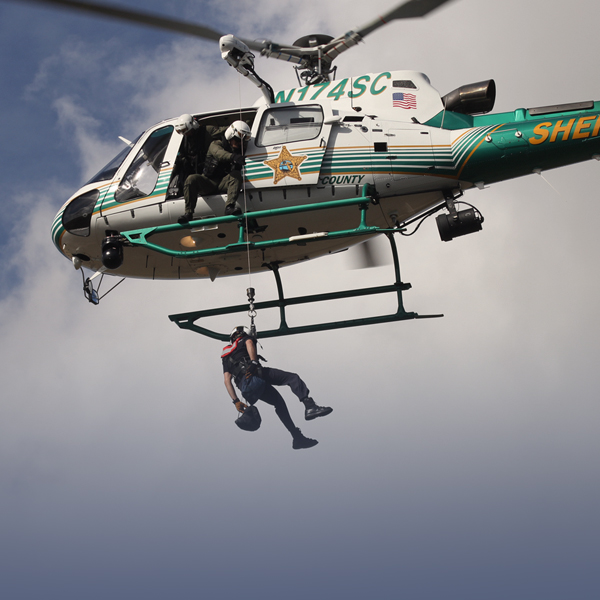 Eliminate the accident/incident before it happens.
Remember, no accident; no rescue. Isn't this what everyone wants? All, this is under the rubric of good trip planning.
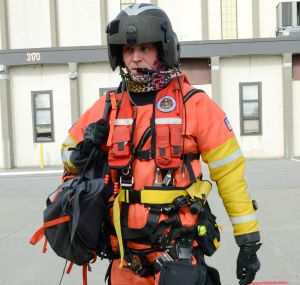 Always wear a life jacket {PFD)
Anyone within 10 feet of the water should be appropriately dressed for being in the water, including wearing a life jacket.
"Caution" is always the sign of a good rescue
Caution" is always the sign of a good rescue
This is why training is important. 
It counter acts the loss of cognitive thought. 
It can lead to a rescuer entering the scene without adequately surveying the scene for the mechanism of injury(MOI). \
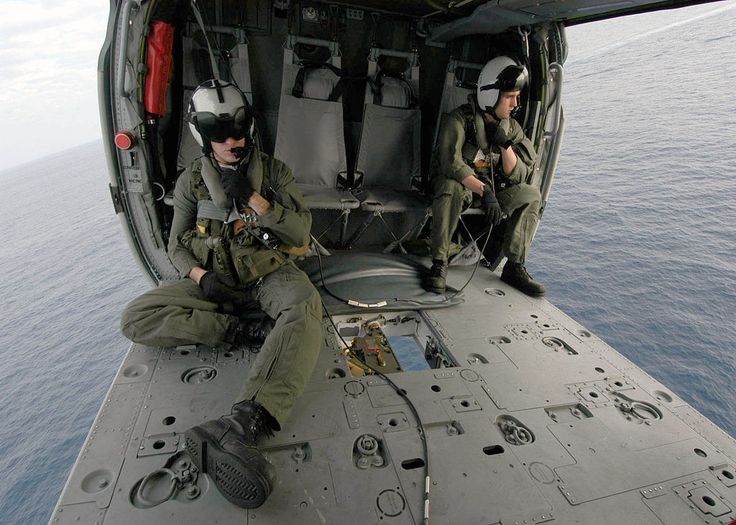 Caution" is always the sign of a good rescue
It can lead to a second victim. 
Most manuals recommend that the first step is to "survey the scene.“
 Practice STOP.
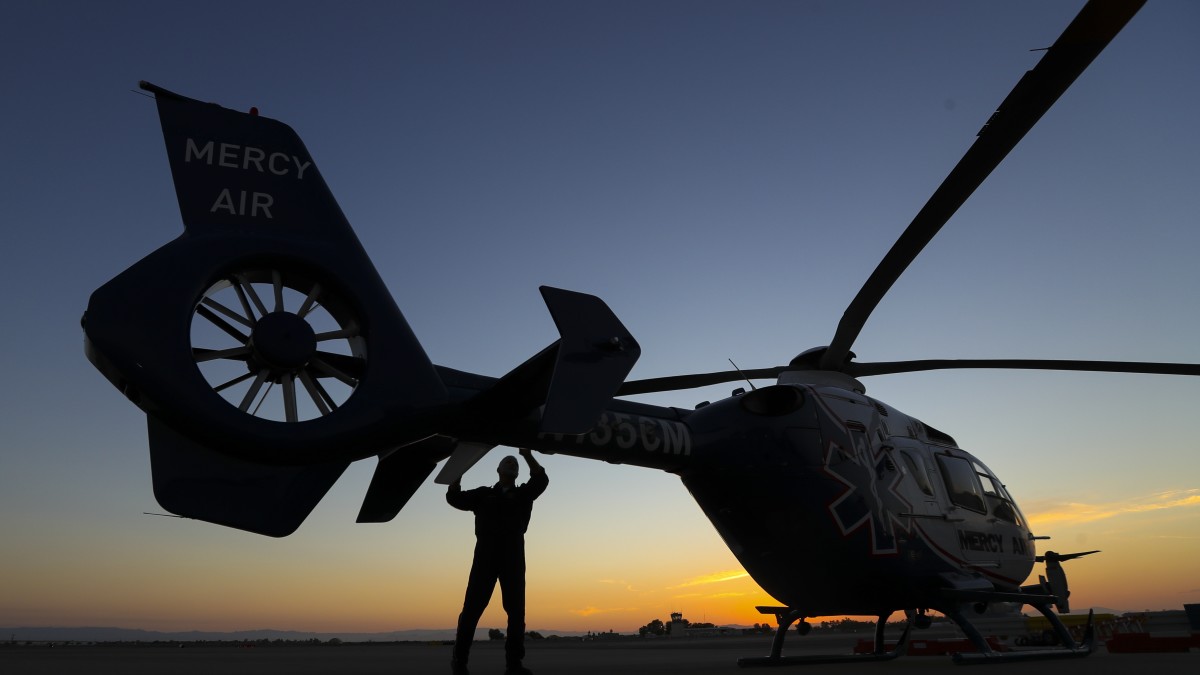 STOP.
When you first come upon scene, stop, think, observe/options, and plan
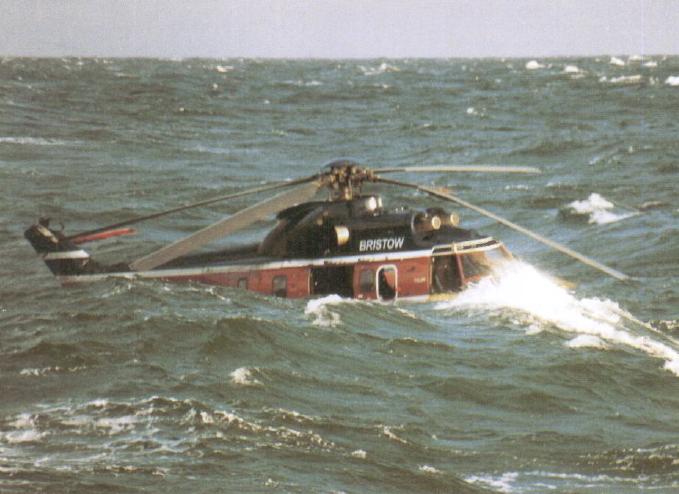 Never make the situation worse
If a rescuer becomes a victim while performing a rescue, you have made the situation worse. 
You now have two victims. 
If you dislodge the victim without someone to pull the victim out downstream, you have made the situation worse.
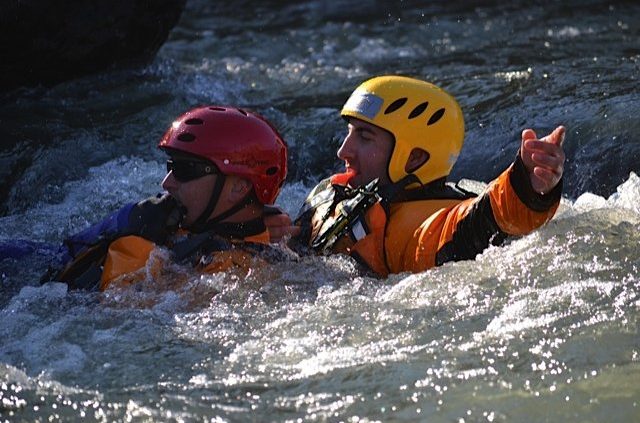 Never tie a rope around the rescuer
If you are tied in, then you are no longer in control of yourself. 
Also, don't confuse this point with a self-release system on a rescue harness. 
With a rescue harness, you have control and can release the belt.
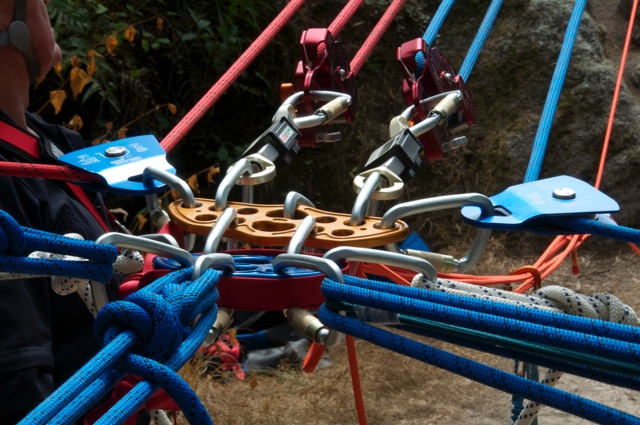 KISS. Keep it simple and safe
Utilize the lowest risk methods first. 
Set up the next higher risk method as the next alternative. 
To a degree, this principle reflects the underlying changes in swiftwater rescue philosophy.
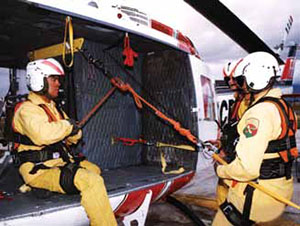 KISS. Keep it simple and safe
It reflects a change in the 1970s when swiftwater rescue morphed many of the more complex climbing rescues (e.g. Tefler lower). 
Also, it reflects the amount of equipment swiftwater rescuers must effect a rescue. 
Usually, this is a throw rope and two to three carabiners.
Think multiple systems
Think multiple systems
Deploy upstream spotters
Deploy upstream spotters